O Happy Day
3/2
G/D - SOL

Verses: 3/Chorus
PDHymns.com
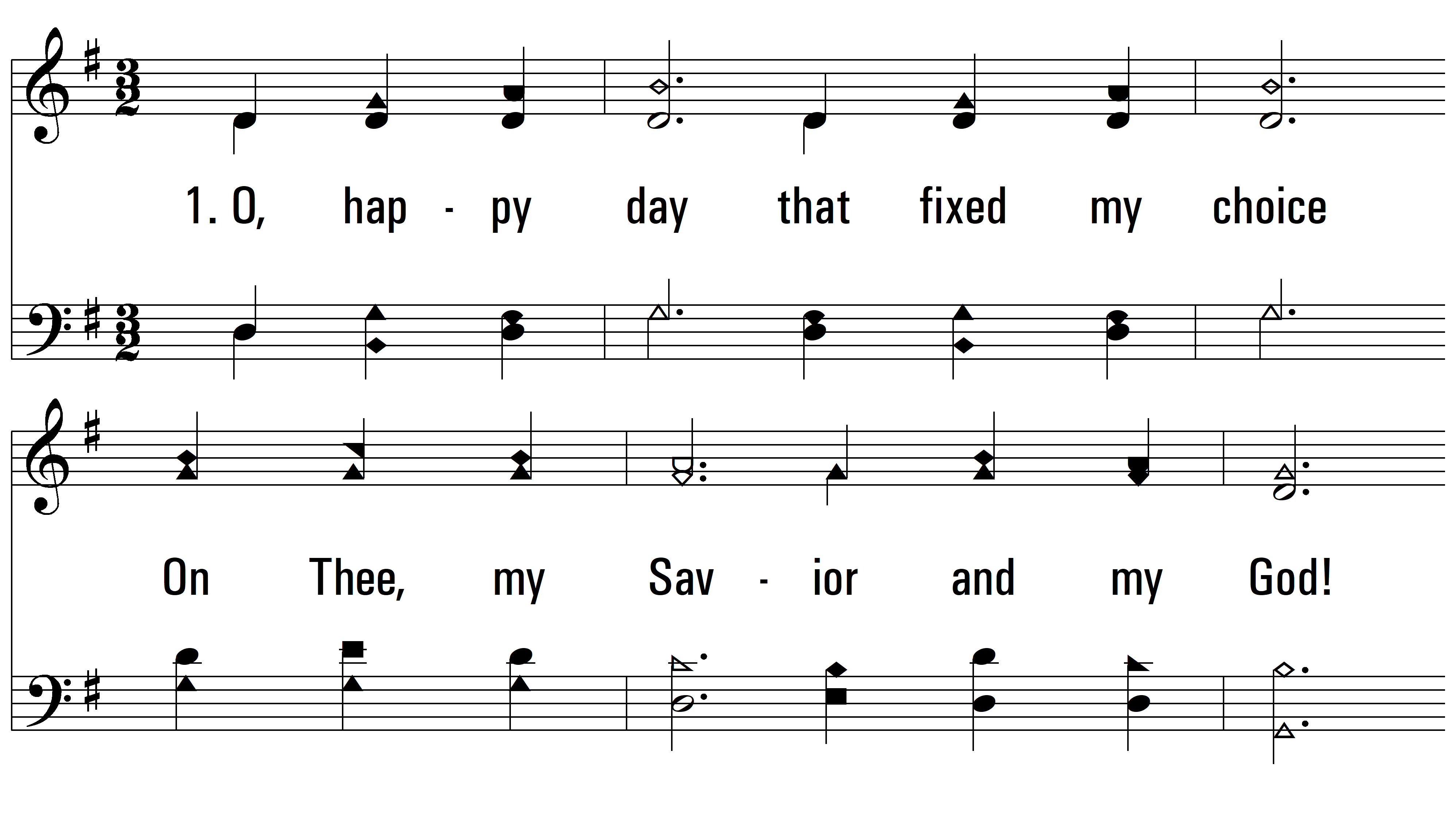 vs. 1 ~ O Happy Day
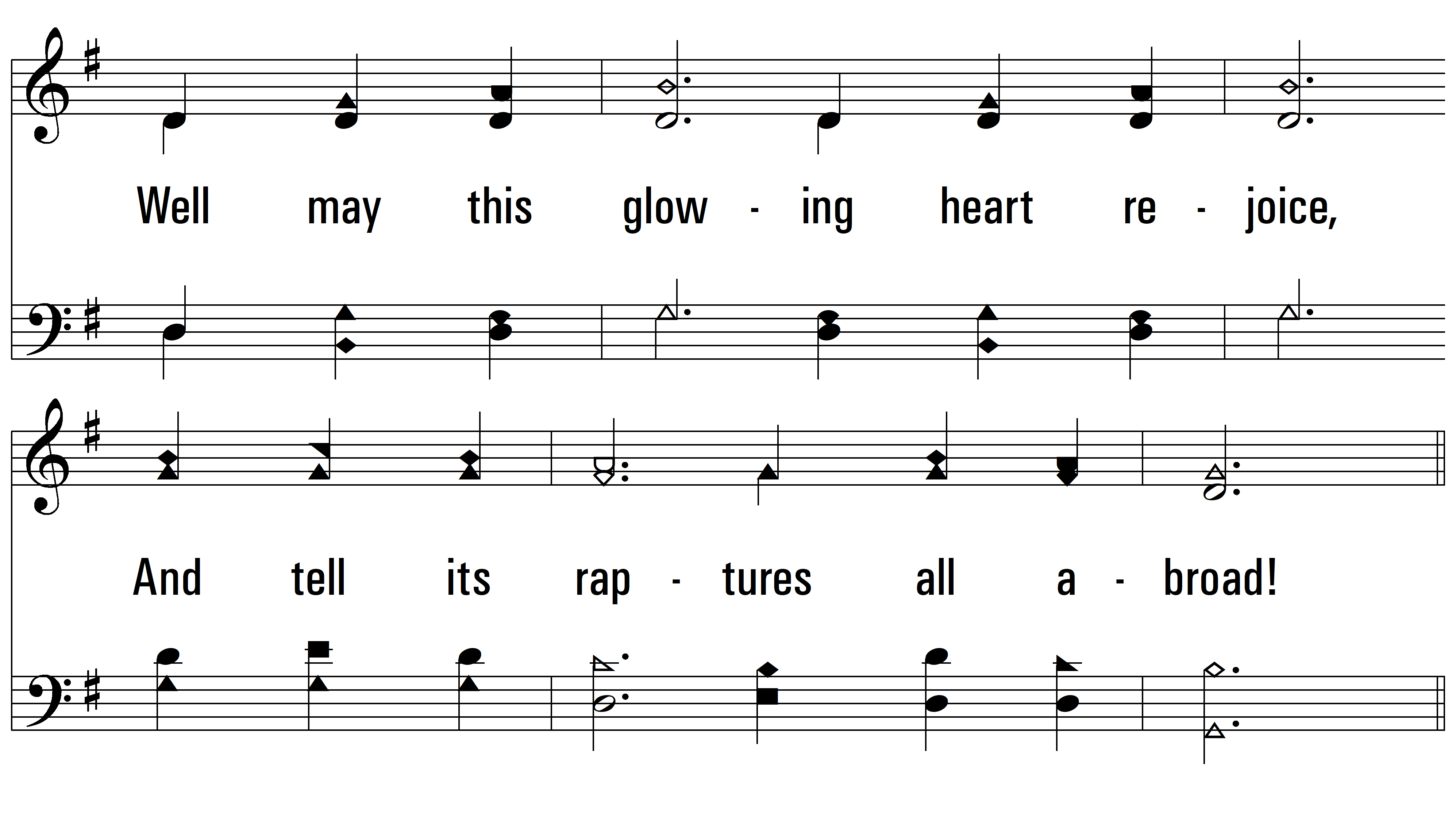 vs. 1
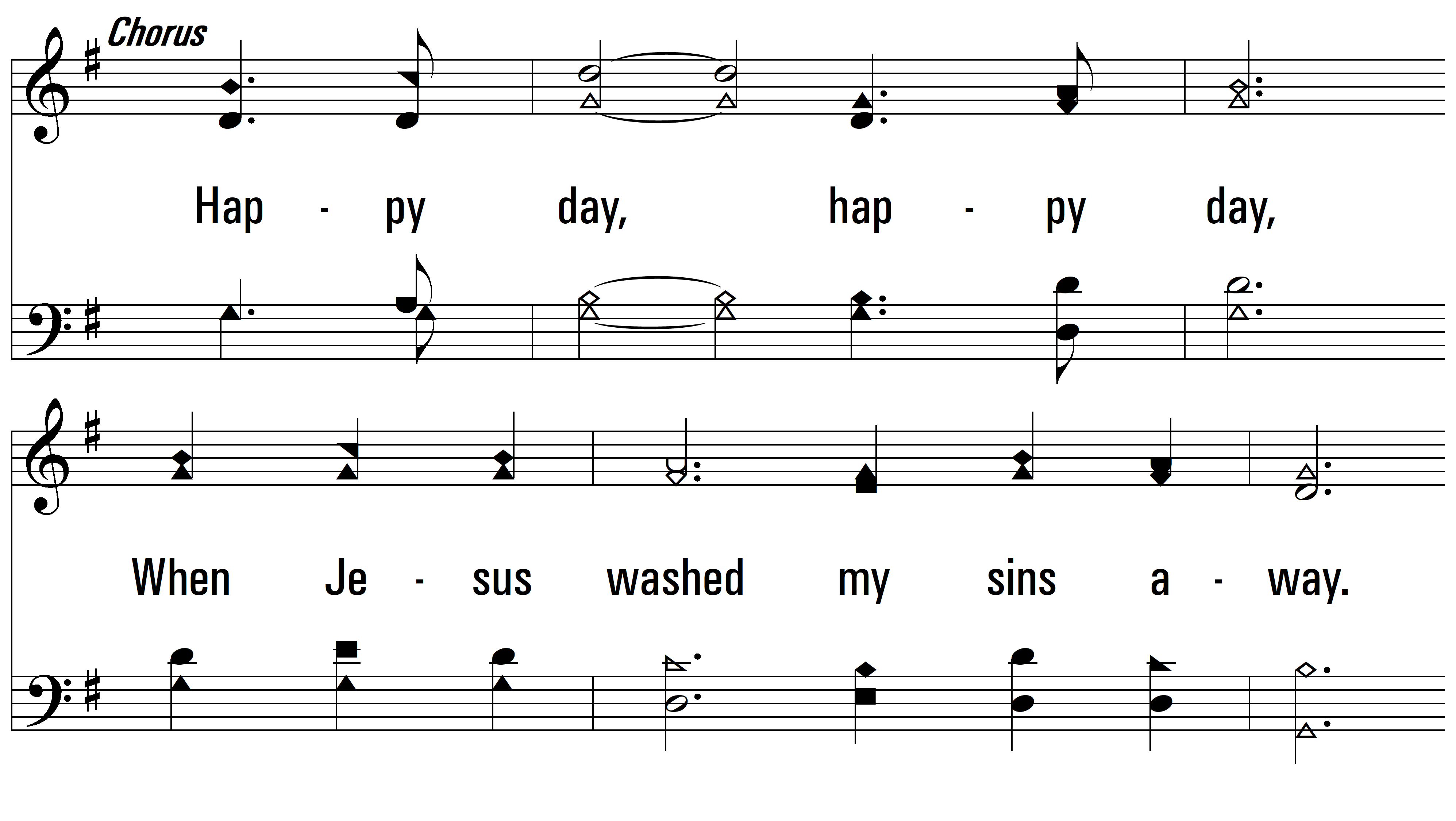 vs. 1
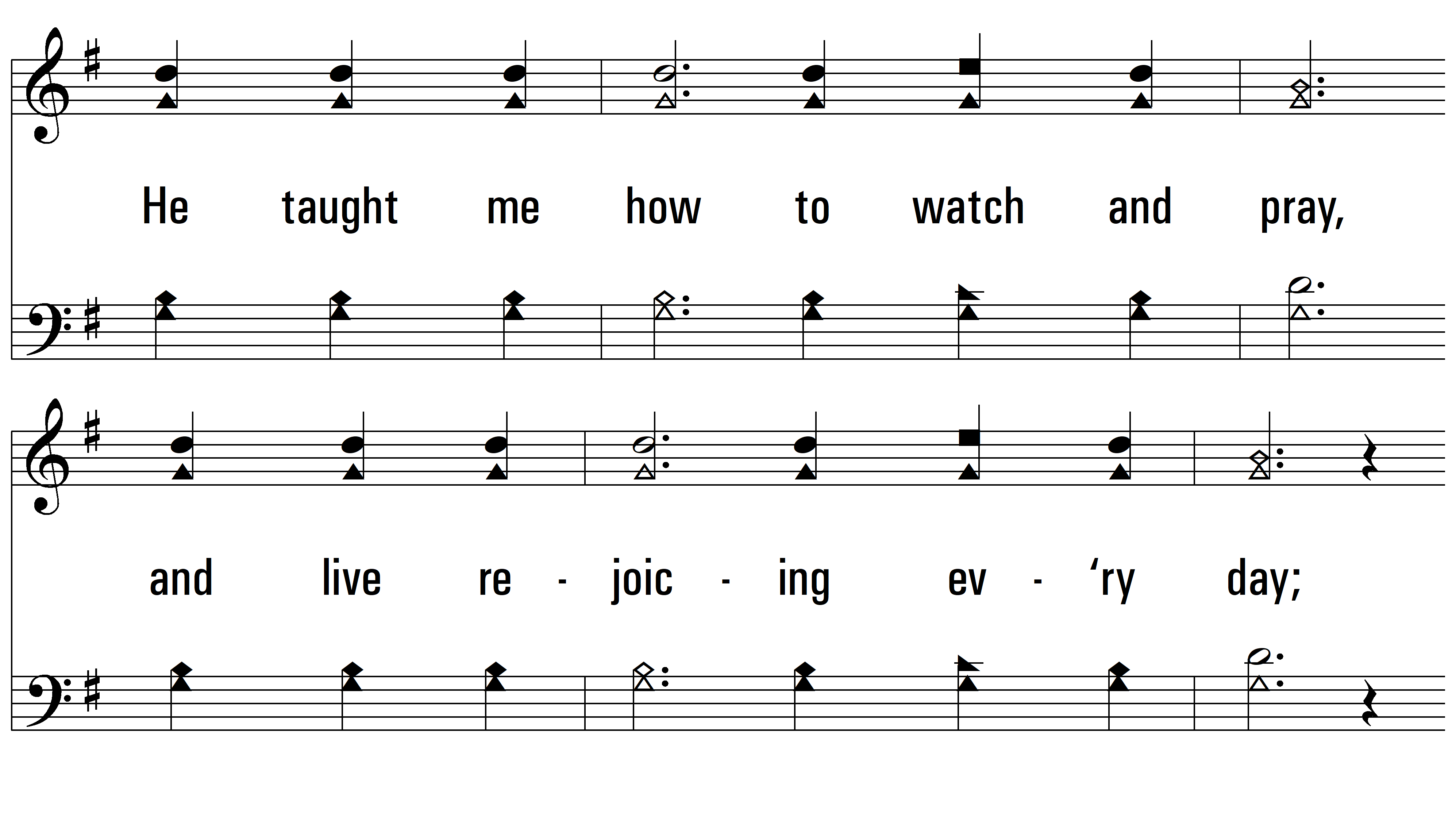 vs. 1
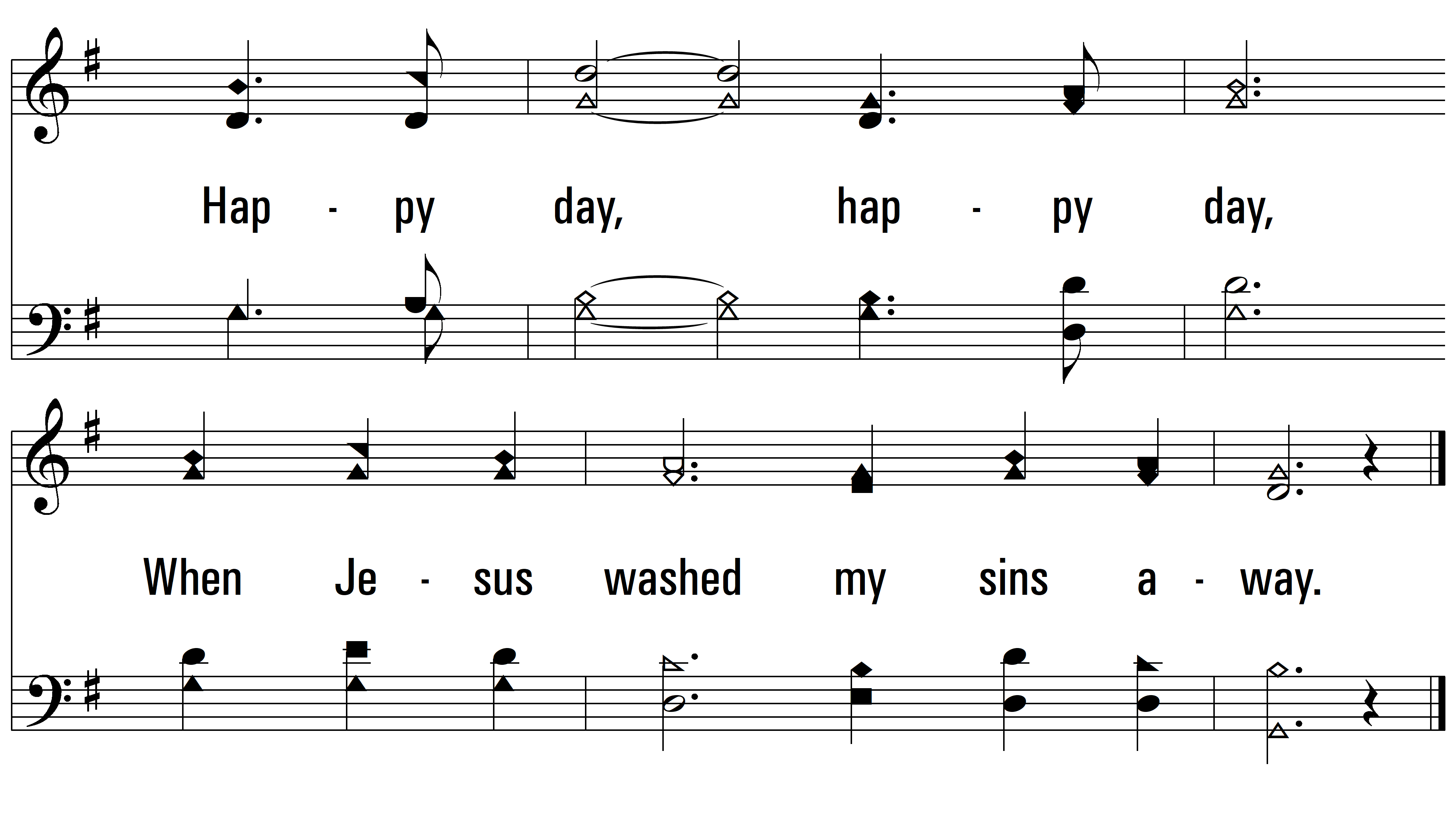 vs. 1
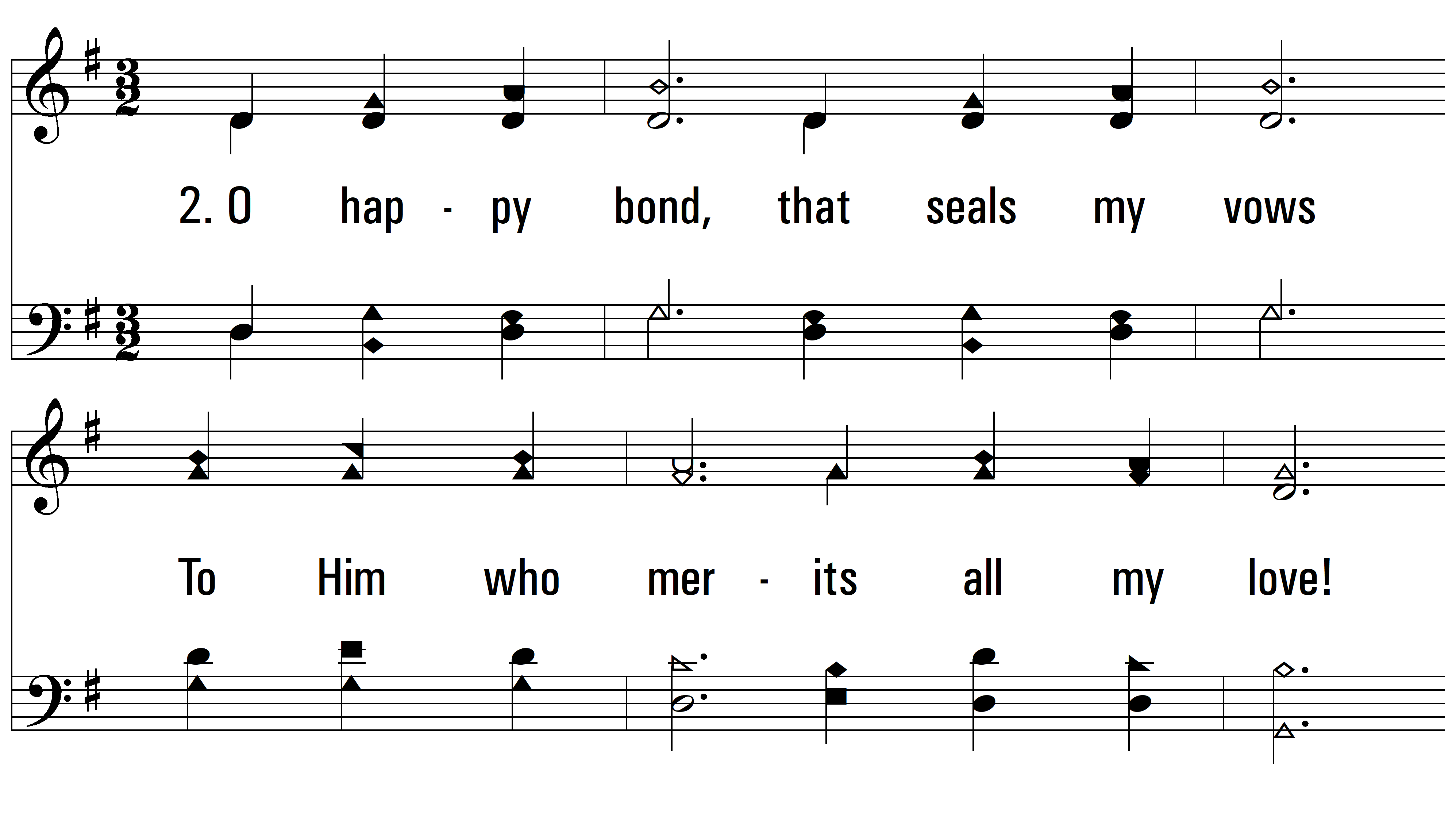 vs. 2 ~ O Happy Day
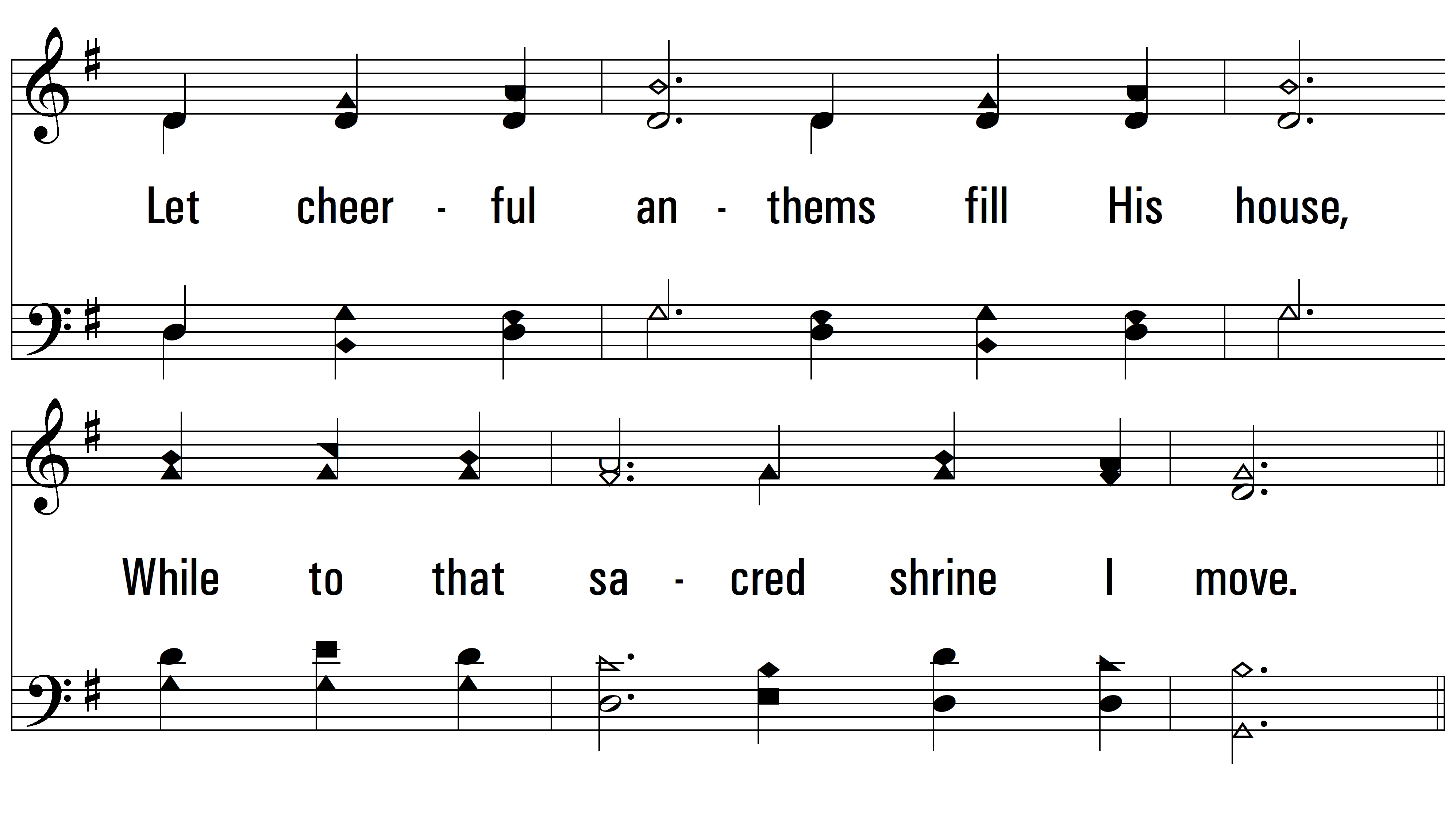 vs. 2
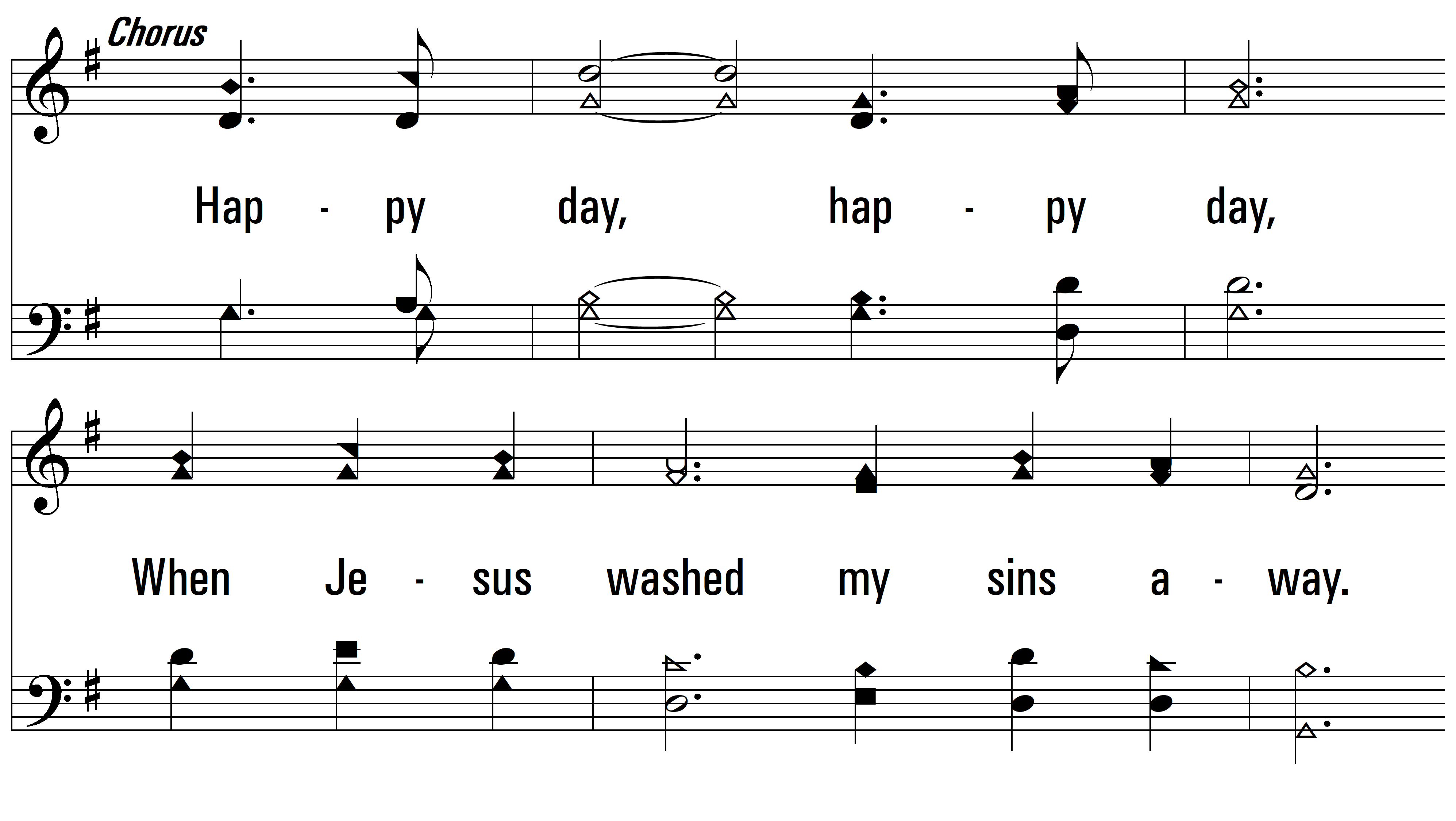 vs. 2
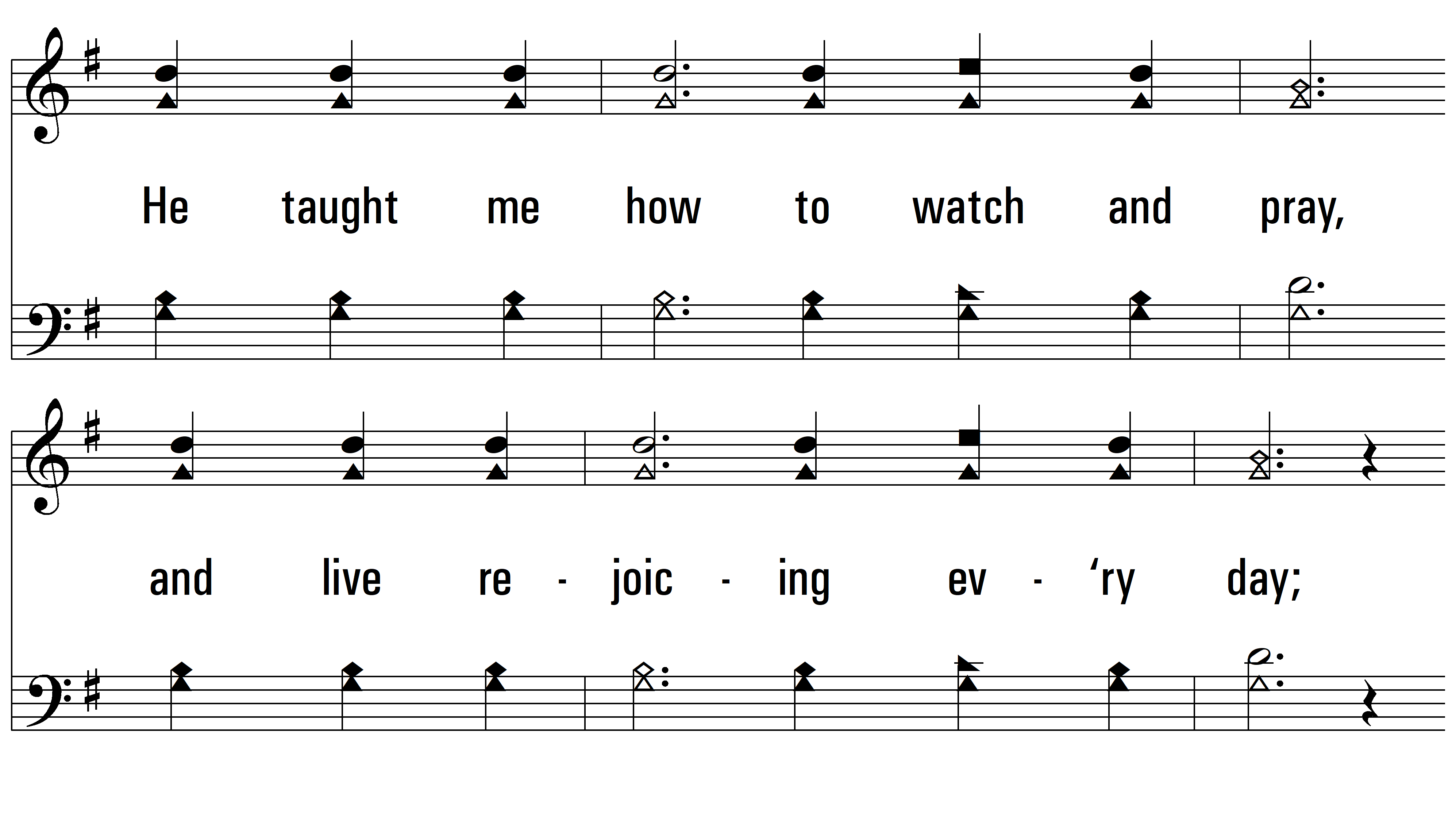 vs. 2
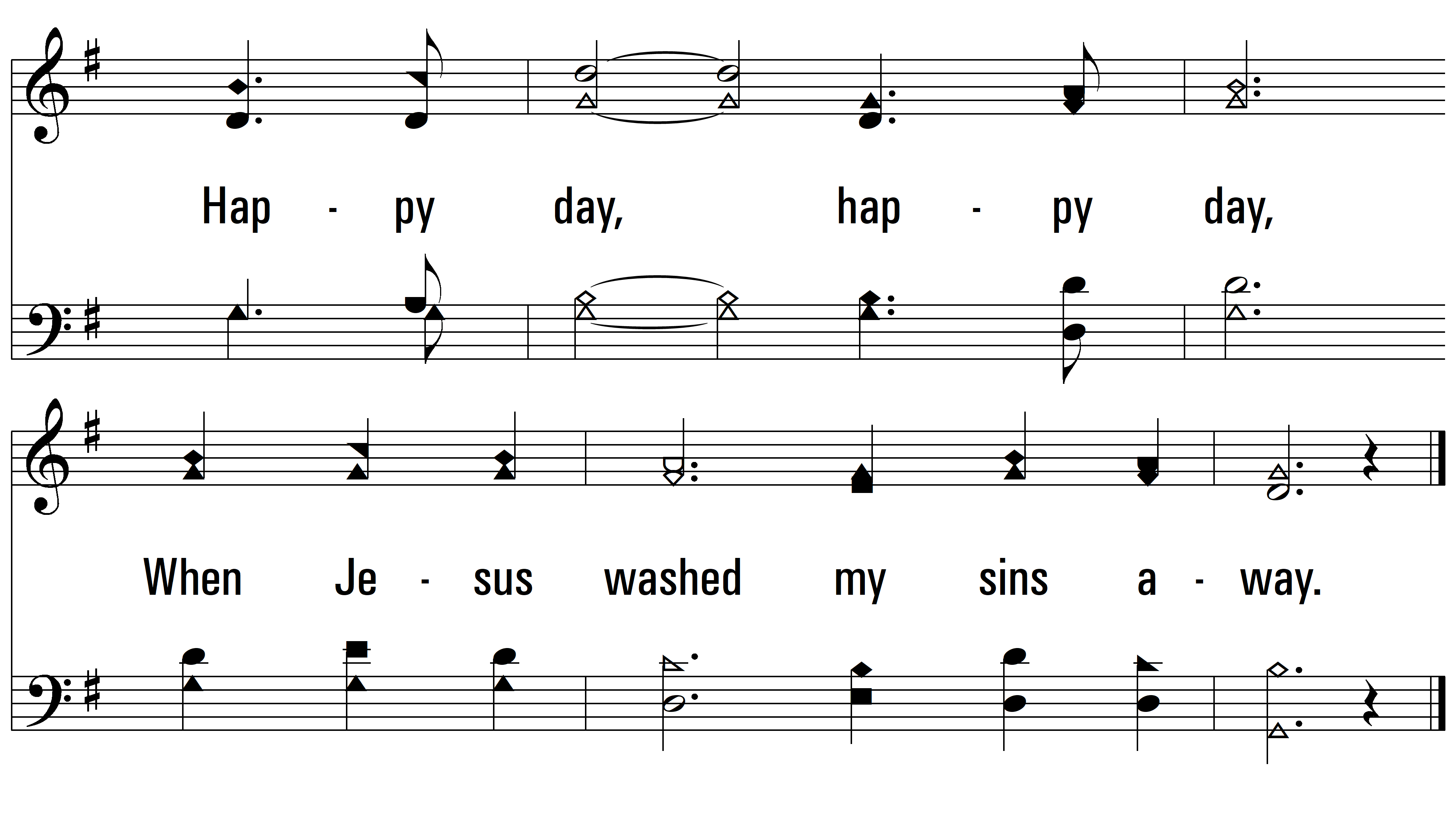 vs. 2
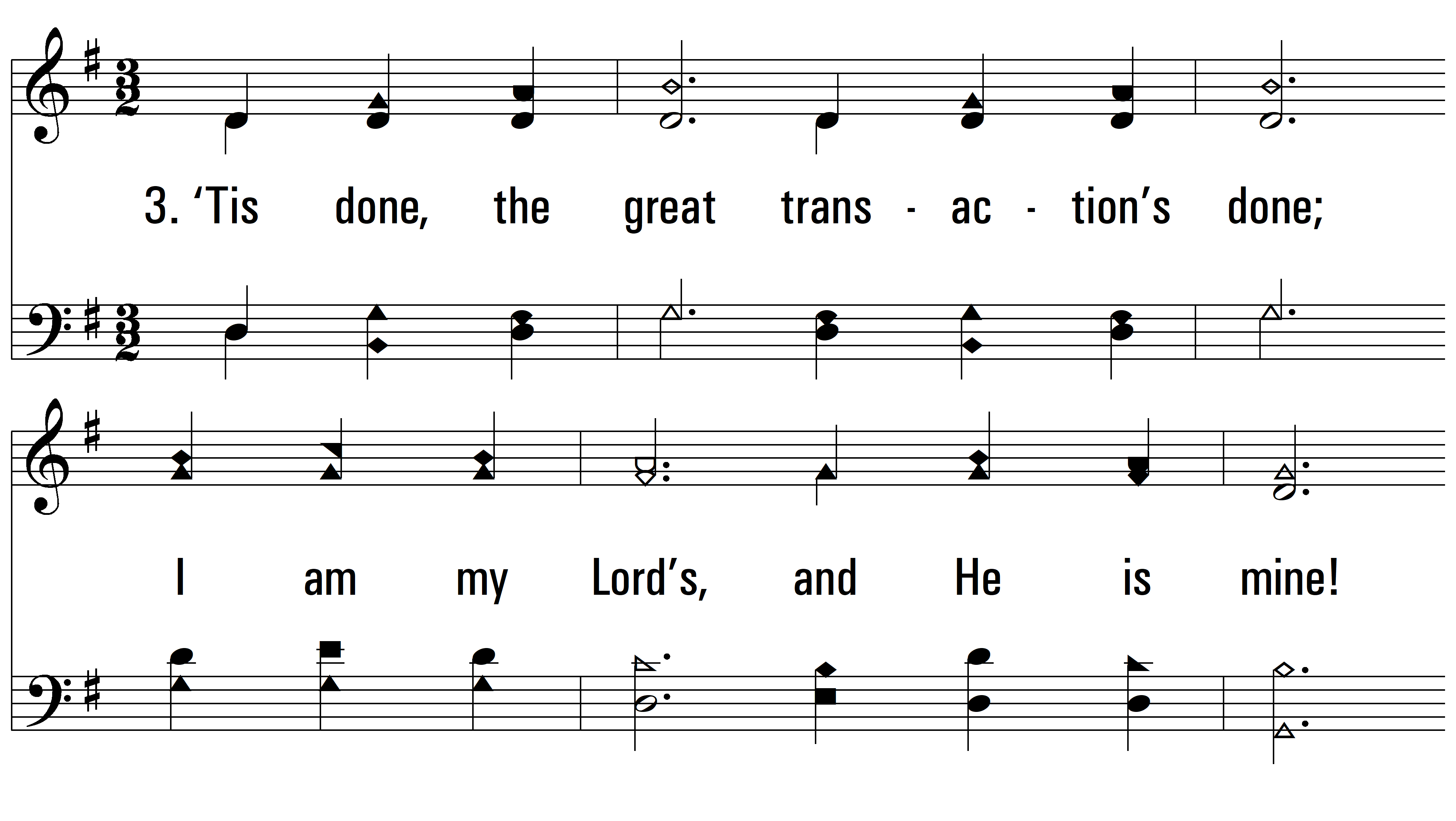 vs. 3 ~ O Happy Day
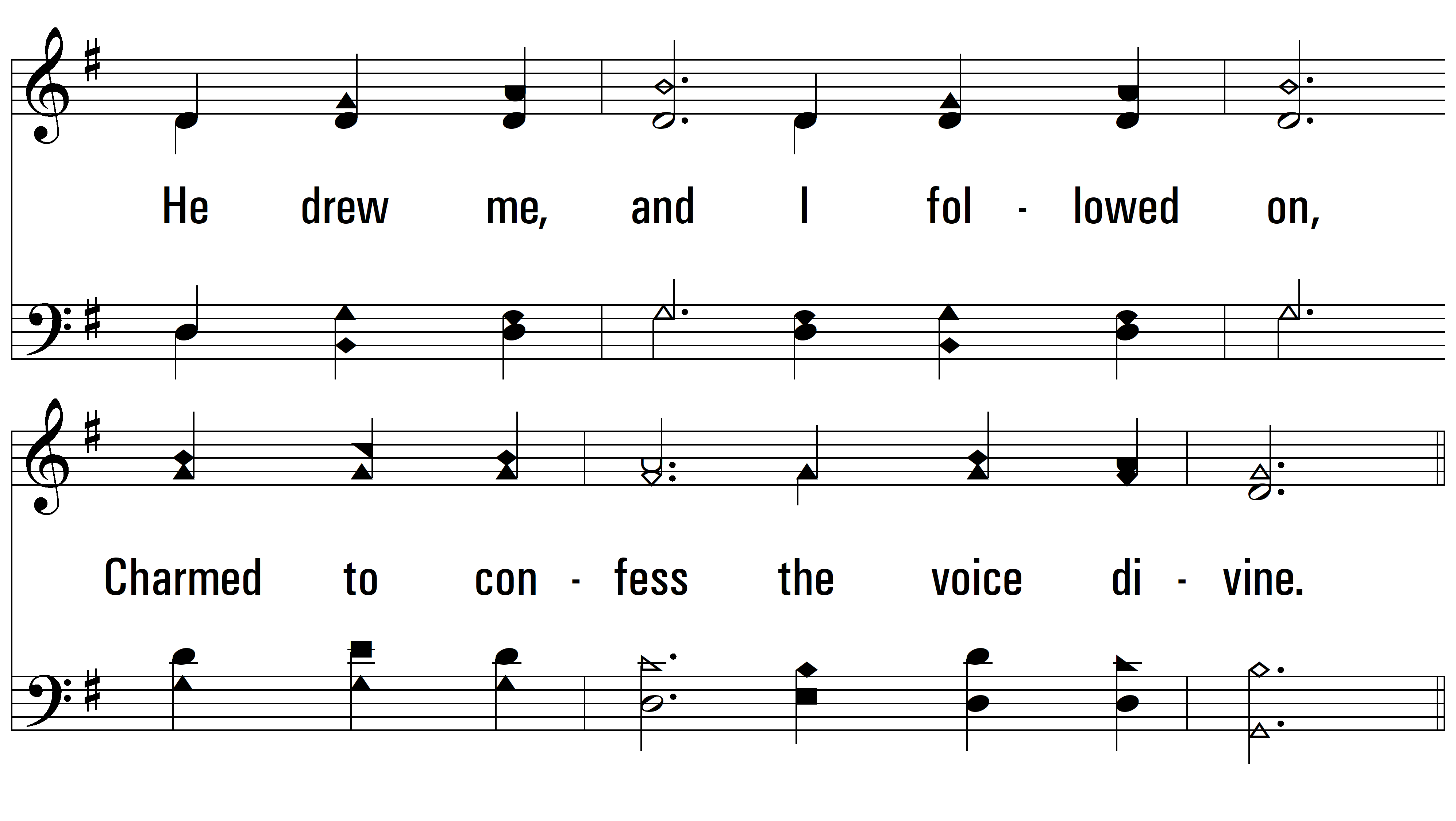 vs. 3
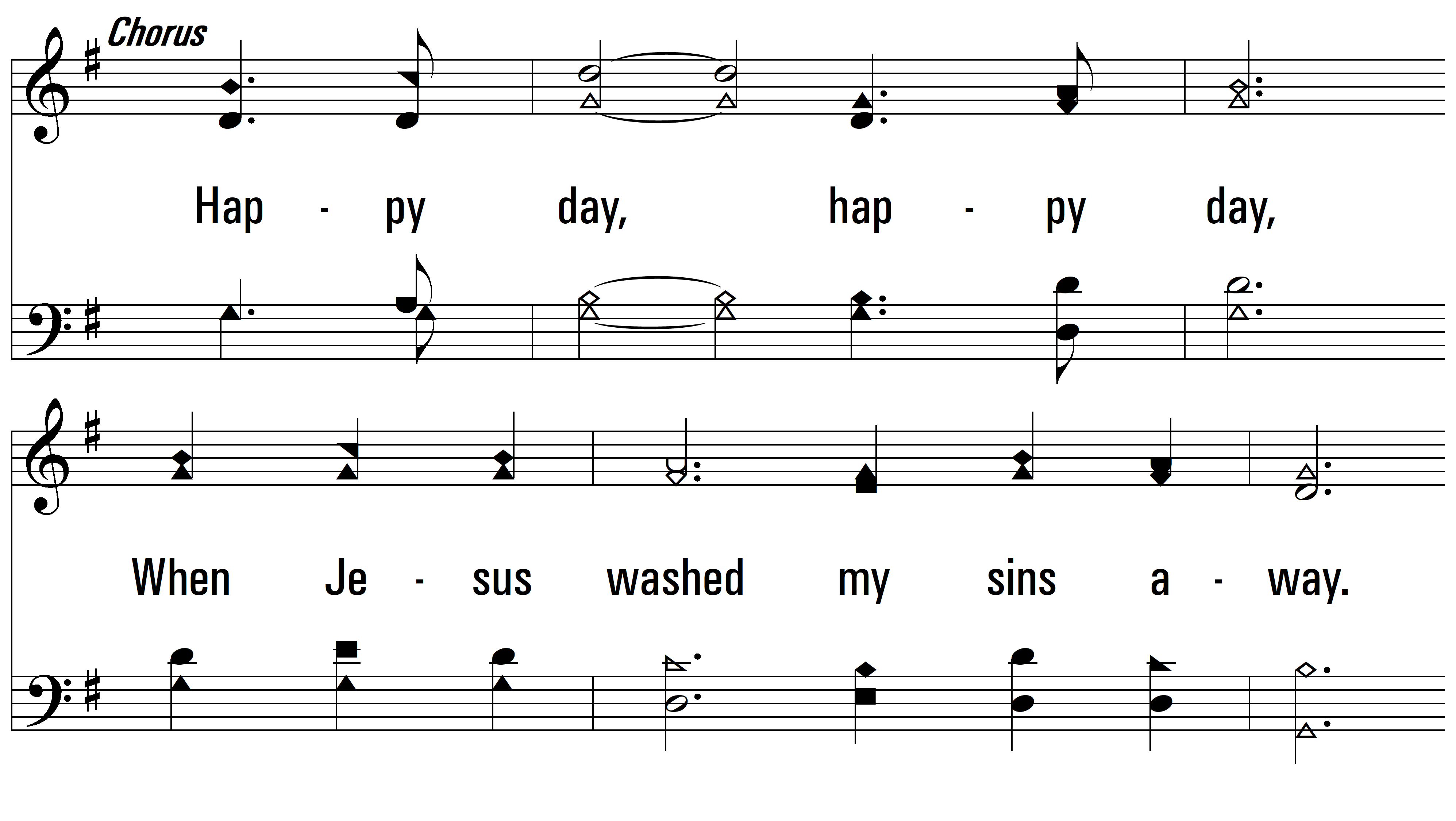 vs. 3
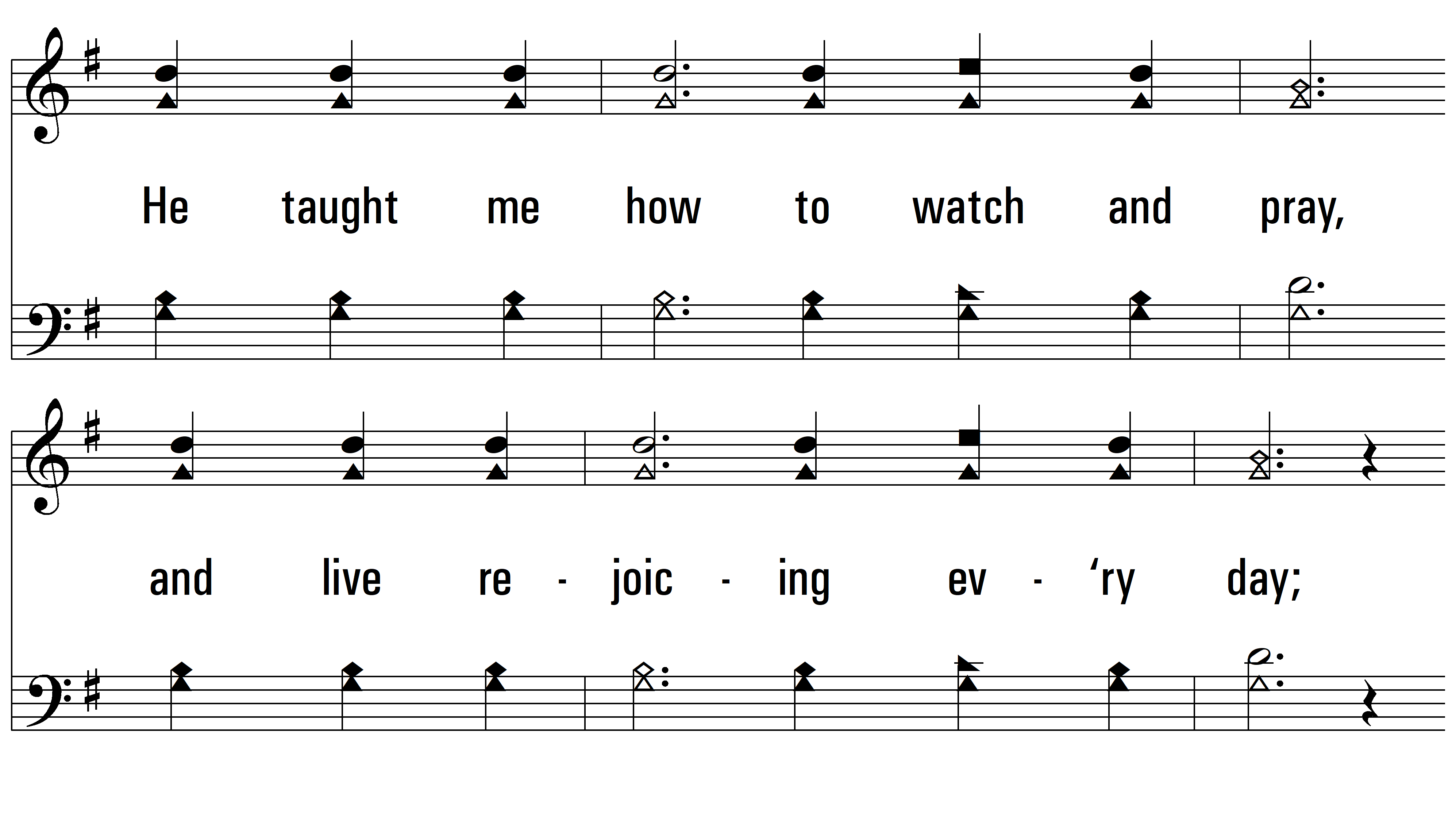 vs. 3
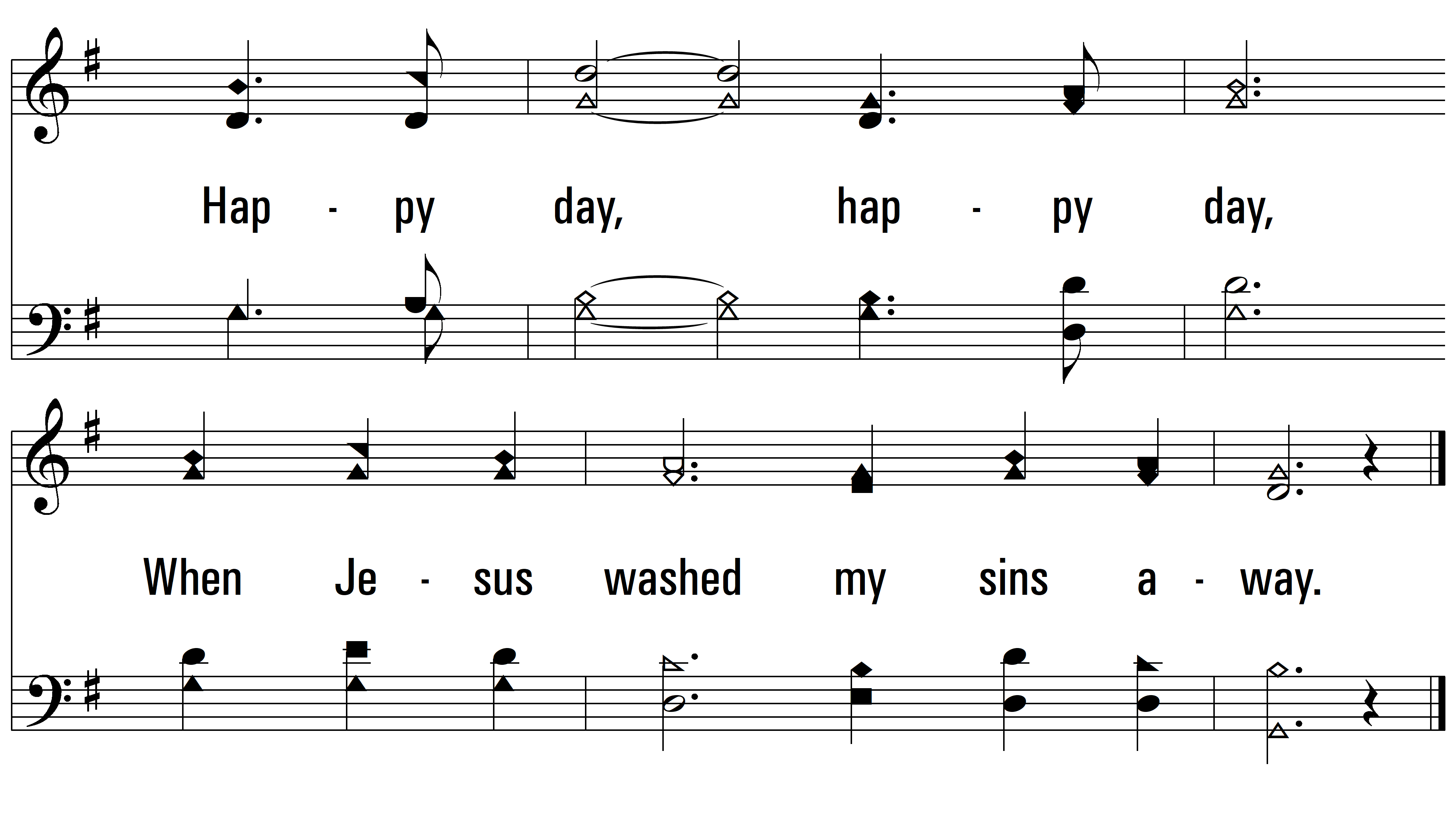 END
PDHymns.com
vs. 3